FinTech
Vliv nových technologií na finanční sektor
1
BPF_BAN1 Bankovnictví 1
FinTech
2
BPF_BAN1 Bankovnictví 1
FinTech
3
BPF_BAN1 Bankovnictví 1
FinTech
Česká republika a Polsko – lídři na trhu FinTech ve střední Evropě
Dobré výchozí podmínky pro ČR:
Kvalifikovaná pracovní síla v oblasti ICT,
Přístup velké části populace k internetu,
Vybavenost chytrými mobilními telefony
Růst trhu finančních služeb, který je ve srovnání s vyspělejšími zeměmi méně rozvinutý.
Přeshraniční poskytování služeb
FinTech firmy snadno překračují hranice,
Spousta domácích uživatelů již nyní využívá služby zahraničních poskytovatelů – PayPal,
FinTech firmy operující v celosvětovém měřítku.
4
BPF_BAN1 Bankovnictví 1
Předpoklady FinTech
Technologické podmínky
Rozvoj API (Application Programming Interface), penetrace trhu chytrými telefony, dostupnost internetového připojení
Strojové učení, biometrické ověřování totožnosti, cloud computing, blockchain, dostupnost informací včetně big data.
Kvalifikovaná pracovní síla – důležitá pro vývoj digitálních inovací
Výhoda velkých technologických společností a technologicky vyprofilovaných startupů proti zavedeným finančním hráčům.
Možnost expanze na trhy v rozvojových zemích – postačují pouze mobilní telefony.
5
BPF_BAN1 Bankovnictví 1
Předpoklady FinTech
6
BPF_BAN1 Bankovnictví 1
Bariéry FinTech
7
BPF_BAN1 Bankovnictví 1
Přínosy FinTech
Cena a kvalita
Tlak na cenu zostřuje konkurenční prostředí na finančním trhu.
Zvýšení konkurence přispívá k proměně celého finančního sektoru ve prospěch spotřebitele.
Mladé startupy za sebou netáhnou zátěž zastaralých systémů, vytvářejí své procesy tak, aby byly maximálně automatizované, což pro ně znamená nákladovou výhodu a usnadňuje vstup do odvětví.
Freemium model – některé základní služby mohou být zcela zdarma díky nižším provozním nákladům.
8
BPF_BAN1 Bankovnictví 1
Přínosy FinTech
Automatizace procesů umožňuje realizaci požadavků v reálném čase, 24 hodin denně.
Personalizované služby pro spotřebitele díky strojovému učení a přístupu k datům (struktura investičního portfolia podle averze k riziku, pojištění platné až v okamžiku překročení hranice)
Ověření totožnosti na dálku
Orientace na zákazníka – jeho potřeby středem zájmu
Transparence FinTech firem – jasná a přehledná struktura, nemusí se obávat skrytých poplatků.
Dostupnost finančních služeb
Minimální požadavky na založení účtu
Inovativní způsoby vyhodnocení kreditního rizika
9
BPF_BAN1 Bankovnictví 1
Přínosy FinTech
Robotičtí poradci a WealthTech firmy
WealthTech – spojení slov wealth (bohatství, úspory, investice) a technologie – pododvětví FinTechu – digitální správa investic
Ulehčují vstup na akciové, dluhopisové a jiné finanční trhy.
Nízké požadavky na minimální objem investic za relativně nízké poplatky.
Větší možnosti investování.
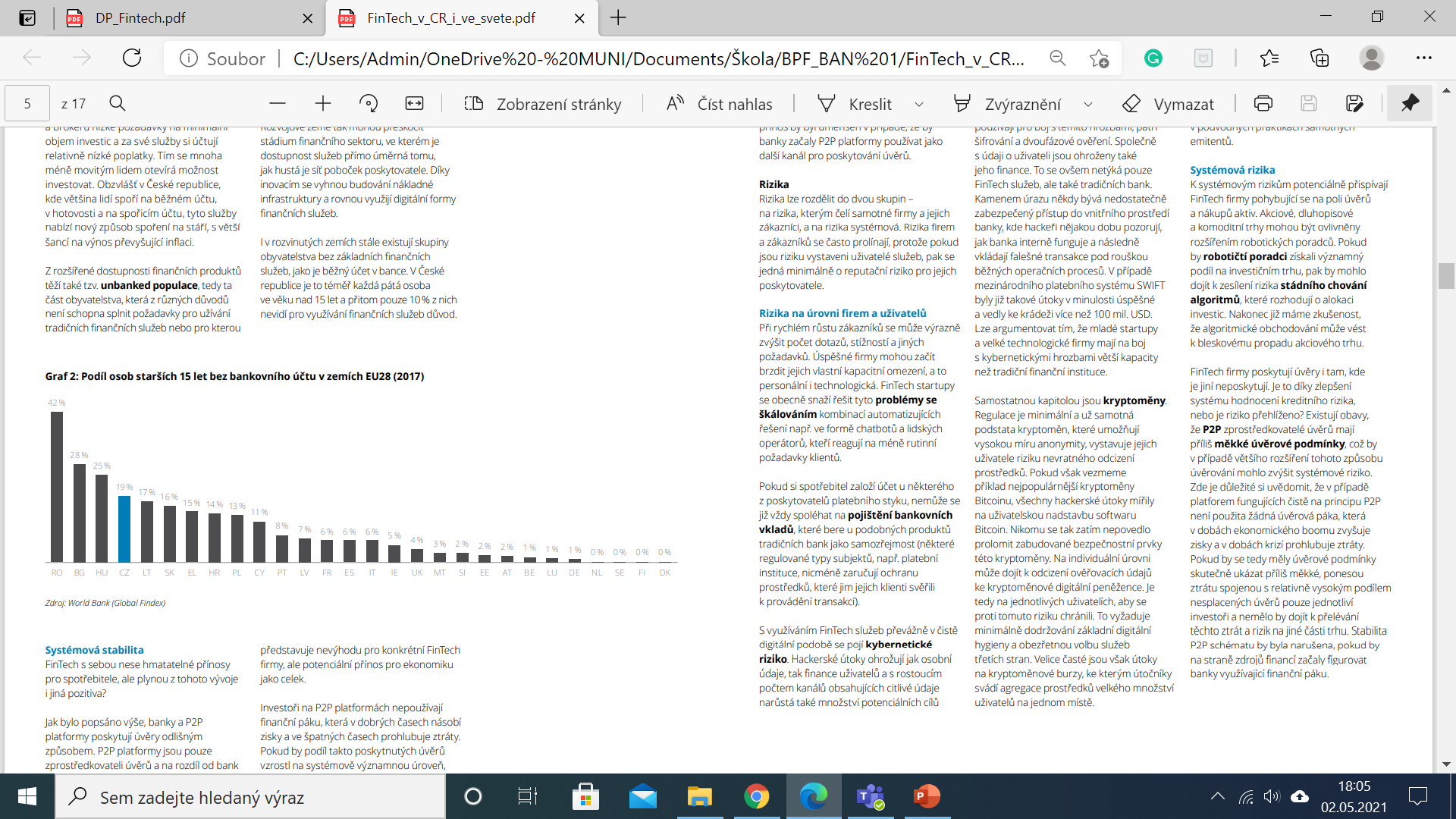 10
BPF_BAN1 Bankovnictví 1
Rizika FinTech
Rizika na úrovni firem a uživatelů
Růst zákazníků – zvýšení počtu dotazů, stížností a dalších požadavků
Brzdou může být kapacitní omezení jak personální, tak technologická.
Řešením je kombinace automatizujících řešení – chatboty a lidský operátor
Pojištění bankovních vkladů – ne vždy pojištěné
Kybernetické riziko – záznamy transakcí, spotřební chování, rodné číslo, biometrické údaje – využívají se šifrování nebo dvoufázové ověření
11
BPF_BAN1 Bankovnictví 1
Rizika FinTech
Rizika na úrovni firem a uživatelů
Kryptoměny
Minimální regulace, vysoká míra anonymity – nevratné odcizení prostředků
ICO (initial coin offering)
Neregulovaný způsob získávání kapitálu pomocí emise digitálních tokenů (Druh virtuální měny, který se váže k určitému blockchainu a reprezentuje jednotku aktiva nebo služby)
Riziko tkví především v podvodných praktikách jednotlivých emitentů.
12
BPF_BAN1 Bankovnictví 1
Rizika FinTech
Systémová rizika
Robotičtí poradci – stádní chování algoritmů – propad akciového trhu
P2P platformy – příliš měkké úvěrové podmínky
Banky využívají finanční páku – P2P společnosti ne, riziko nese investor
13
BPF_BAN1 Bankovnictví 1
Regulace FinTech
Legislativa a instituce
Evropská komise se snaží pomocí různých legislativních opatření podpořit nebankovní financování tj. i FinTech.
Směrnice PSD2 o platebních službách
Tato směrnice bankám nařizuje, aby třetím stranám zpřístupnily data svých klientů prostřednictvím tzv. API (Application Programming Interface), pokud s tím klient souhlasí. Jinými slovy tato regulace otevírá cestu třetím stranám pro správu bankovních účtů.
PSD2 tak zvyšuje konkurenci na trhu plateb a vyšší konkurence je vždy příznivá pro spotřebitele. 
Správa platebních účtů třetími stranami je regulovaná a dohlížená dohledovými orgány, což má za cíl omezit rizika pro spotřebitele a vytvořit důvěru v tento nový typ služeb.
14
BPF_BAN1 Bankovnictví 1
Regulace FinTech
AML (Anti Money Laundering) a KYC (Know Your Client)
jsou soubory předpisů snažící se předcházet využívání finančního systému k praní špinavých peněz. 
GDPR (General Data Protection Regulation)
je obecné nařízení o ochraně osobních údajů. 
Ukotvuje právo spotřebitelů získávat informace o tom, které jejich osobní údaje jsou zpracovávány a proč, a domáhat se dodržování pravidel, včetně nápravy stavu. 
MiFID II (The Markets in Financial Instruments Directive – Směrnice o trzích finančních instrumentů)
Jejím cílem je zlepšit konkurenceschopnost finančních trhů vytvořením jednotného trhu pro investiční služby a aktivity a zajistit vysoký stupeň ochrany pro investory do finančních instrumentů
15
BPF_BAN1 Bankovnictví 1
Regulace FinTech
BASEL III 
je sada mezinárodně uznávaných opatření, vypracovaných v reakci na krizi z let 2007–2009, která mají za cíl posílit regulaci, dohled a rizikový management bank. 
BASEL III upravuje zejména pravidla pro kapitálovou přiměřenost bank (pilíř I, pilíř II, proticyklická kapitálová rezerva, bezpečnostní kapitálová rezerva), ale i rizikový management bank či likviditní požadavky
Solvency II 
je směrnice regulující podnikání v pojišťovnictví. 
Tato směrnice zejména nastavuje pravidla pro kapitál pojišťoven na základě rizika, které pojišťovny podstupují. Dále definuje risk management pojišťoven, dohled nad pojišťovnictvím či výkaznictví pojišťoven.
16
BPF_BAN1 Bankovnictví 1
Regulace FinTech
AIFMD (Alternative Investment Fund Managers Directive)
je směrnice o správcích alternativních investičních fondů, která vznikla v reakci na finanční krizi a vytváří harmonizovaný režim pro fondy kolektivního investování.
Specifickým problémem je regulace ICO. Tato část FinTech roste podobně jako kryptoměny velmi rychle a jedná se o natolik nový fenomén, že na něj reaguje regulace se zpožděním. Otevřeným problémem je, kdy ICO spadají pod definici cenných papírů, a tedy i pod příslušnou regulaci, a kdy nikoliv.
Centrální banky 
ovlivňují FinTech zejména z pozice dohledového orgánu, a to buď pozitivně, nebo negativně.
Pozitivně můžeme hodnotit aktivitu Bank of England, která spustila FinTech akcelerátor. Bank of England nechce pouze podpořit startupy, ale také využít inovace v centrální bance.
17
BPF_BAN1 Bankovnictví 1
Regulace FinTech
ČNB
Otevřenost, nedusit potenciál k inovacím; 
nevytvářet specifická pravidla, nejsou-li nutná (není úkolem regulace vytvářet inovace);
stejné zacházení se všemi účastníky trhu (technologická neutralita); 
monitoring a připravenost zasáhnout (důvěra veřejnosti je hlavním aktivem centrální banky). 
V ČNB nedávno vznikl nový Odbor regulace platebního styku a finančních inovací, který by se měl zabývat mimo jiné regulací FinTech.
18
BPF_BAN1 Bankovnictví 1
Subjekty působící na trhu FinTech
Startupy
Startupy jsou přirozeně vhodným prostředím pro inovace všeho druhu. 
Oproti velkým zavedeným firmám (ať už bankám, či technologickým firmám) mají výhodu v rychlém a pružném rozhodování.
Startupy se ale často potýkají s problémem, jak financovat svůj růst.
 FinTech startupy pronikly zejména do oblastí platebních služeb, zprostředkovatelských služeb (zejména zprostředkování úvěrů a pojištění), finančního managementu, získávání kapitálu, obchodování s cennými papíry, kryptoměn a do řady dalších oblastí.
19
BPF_BAN1 Bankovnictví 1
Subjekty působící na trhu FinTech
Technologické firmy 
Velké technologické firmy jako Apple, Google, Amazon a Facebook mají všechny předpoklady pro to, aby přicházely s FinTech řešeními a uváděly je do praxe.
Mají obrovské finanční zdroje pro vývoj inovativních produktů a jednak disponují technologickým know-how.
Jednou z klíčových výhod je skutečnost, že uživatelé jejich služeb u nich mají vytvořenu elektronickou identitu, kterou lze využít i v oblasti finančních služeb.
20
BPF_BAN1 Bankovnictví 1
Subjekty působící na trhu FinTech
Challenger banky 
Jedná se o původně britský fenomén, který se ale postupně šíří do světa. 
Za Challenger banky se označují malé retailové, většinou online banky, které konkurují tradičním zavedeným bankám s kamennými pobočkami. 
Challenger banky mají díky absenci kamenných poboček nižší náklady než tradiční banky. 
Také využívají inovativní online produkty, kterými lákají klienty tradičních bank a klienty, kterým tradiční banky z různých důvodů mohou jen obtížně nabídnout své produkty (malé a střední firmy).
21
BPF_BAN1 Bankovnictví 1
Subjekty působící na trhu FinTech
Banky 
Řada bankovních domů buďto sama vyvíjí FinTech řešení, nebo spolupracuje se startupy a inkorporuje jejich řešení do svých produktů. 
V případě nákladných projektů se spojují do aliancí (například vývoj platebních systémů na bázi blockchainu). 
Implementace FinTech řešení probíhá v řadě oblastí - blockchain, datová analytika, pojištění, osobní finance, správa aktiv, platební služby, půjčování, finanční služby, regulatorní technologie a další. 
Banky jsou motivovány k FinTech řešením úsporami nákladů, protože digitalizace a automatizace snižují nutnost jednat s klienty osobně, čímž omezují personální náklady. 
Na druhou stranu FinTech řešení vyžadují nezanedbatelné počáteční investice, které dále narůstají, jsou-li implementována v souhře se starými systémy.
22
BPF_BAN1 Bankovnictví 1
Subjekty působící na trhu FinTech
Neziskový sektor 
Důležitou inovací v oblasti FinTech je technologie blockchain.
V informatice speciální druh distribuované decentralizované databáze uchovávající neustále se rozšiřující počet záznamů, které jsou chráněny proti neoprávněnému zásahu jak z vnější strany, tak i ze strany samotných uzlů peer-to-peer sítě. Nejčastější aplikací technologie blockchainu je použití jako účetní kniha kryptoměn (např. bitcoinu), jež uchovává transakce provedené uživateli. Kombinace s kryptografií umožňuje zajistit anonymitu operací a zabránit neoprávněným transakcím. Jednoslovný český ekvivalent pro anglický termín „blockchain“ dlouho chyběl. Od začátku roku 2017 běžel na stránkách blockchain.cz projekt, který si kladl za cíl takové slovo vybrat. Nakonec bylo vybráno slovo bločenka.  
Blockchain má potenciál pro transformaci samotného prostředku směny u všech transakcí, tedy samotných peněz. 
Tato technologie přitom vznikla mimo firemní sektor.
23
BPF_BAN1 Bankovnictví 1
Kategorizace FinTech
Úspory, investice, wealth management 
Postupy v oblasti finančního poradenství a wealth managementu jsou často standardizované či vynucené regulací.
Proto není překvapivé, že část činností investičních poradců nahradily algoritmy (roboadvisors).
V portfolio managementu našla své místo big data analýza. To, co bylo dříve doménou technologicky orientovaných hedge fondů, se stává mainstreamem v celém oboru.
24
BPF_BAN1 Bankovnictví 1
Kategorizace FinTech
Trading
Technologie tradiční burzovní obchodování s cennými papíry výrazně zrychlily a zlevnily.
Retailový trh změnil nástup online obchodních platforem. V Evropě tomu pomohlo také sjednocení regulace (MiFID), která obchodníkům z členských zemí zjednodušuje přístup na všechny trhy v rámci EU.
25
BPF_BAN1 Bankovnictví 1
Kategorizace FinTech
Trading
Quant fondy dnes tvoří nemalou část objemu obchodů na finančních trzích. 
Oblast algoritmického obchodování může v budoucnosti dramaticky změnit nástup kvantových počítačů, který by výrazně urychlil optimalizaci portfolií pomocí Monte Carlo simulací a dalších používaných výpočetně náročných technik.
HFT (High Frequency Trading) - navázala na rozvoj algoritmického obchodování, komparativní výhodu vytváří rychlost exekuce obchodního příkazu. 
Burzovní operátoři - nabízí se využití technologie blockchain k realizaci a evidenci transakcí na trhu. NASDAQ již začal používat blockchain na jednom z trhů, který provozuje.
26
BPF_BAN1 Bankovnictví 1
Kategorizace FinTech
InsurTech 	
Nově vznikající pojišťovny využívají technologie, jako jsou umělá inteligence, chatboti a online prodejní a komunikační platformy, což umožňuje dosahovat nižších nákladů než u tradičních hráčů na trhu.
Peer-to-peer pojišťovny jsou postaveny na vzájemném pojištění účastníků mezi sebou s tím, že provozovatel platformy si bere předem pevně určené procento z vybraného pojistného k hrazení nákladů a svého zisku. 
Pokud náklady na škodné události nepřevýší vybrané pojistné, vrací se peníze zpět účastníkům.
27
BPF_BAN1 Bankovnictví 1
Kategorizace FinTech
InsurTech 	
Mikropojistky - další formou inovace v pojištění. 
Existuje například možnost koupit si pojištění pro automobil pouze na hodinu. Existuje i flexibilní verze pojistky, kdy si klient pomocí aplikace vybrané pojištění zapíná a vypíná podle svých potřeb.
Nové možnosti v oblasti pojištění nabízí využití nově dostupných dat o klientech. Například aplikace nainstalovaná do klientova mobilního telefonu může poskytovat polohová data, a tedy informace o četnosti a cílech cest. Na tomto základě existuje pojištění automobilu, kde se pojistka neplatí na předem určenou dobu, ale podle skutečně ujeté vzdálenosti.
28
BPF_BAN1 Bankovnictví 1
Kategorizace FinTech
InsurTech 	
IoT (Internet of Things) přichází se senzory, které mohou poskytnout cenná data o chování klientů. Příkladem jsou chytré náramky či sporttestery, které sledují životní styl klienta (dobu spánku, četnost a intenzitu sportovních aktivit apod.). 
Senzory nainstalované v domácnosti mohou snížit škody při pojistných událostech, když pomohou zachytit dým při požáru či vyplavení hned v počátku a varovat klienta.
Pojištění proti kybernetickým rizikům
29
BPF_BAN1 Bankovnictví 1